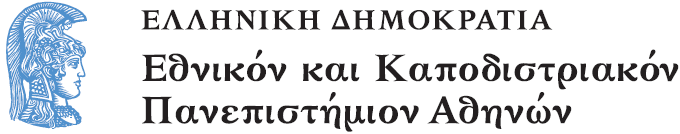 Εορτολογία
Ενότητα 5: Η Εορτή της Μεταμορφώσεως

Γεώργιος Φίλιας
Θεολογική Σχολή
Τμήμα Κοινωνικής Θεολογίας
A) Η Εορτή της Μεταμορφώσεως(1 από 3)
1.
Το γεγονός έλαβε χώρα περί το τέλος της δημόσιας δράσεως του Κυρίου και είχε την έννοια της προετοιμασίας των Μαθητών για το επικείμενο Πάθος (Μτ. 17, 1-9· Μκ. 9, 2-8· Λκ. 9, 28-36).
Η θεσμοθέτηση της εορτής πραγματοποιήθηκε μετά από τον 4ο αι. (οι σημαντικές λειτουργικές πηγές του τέλους του 4ου αι. [Οδοιπορικό της Αιθερίας και Αποστολική Παράδοση] δεν αναφέρονται σε εορτή της Μεταμορφώσεως).
Η παράδοση (και όχι τα καινοδιαθηκικά κείμενα) μαρτυρεί ότι το «όρος» της Μεταμορφώσεως είναι το Θαβώρ.
Η «εορτή του όρους Θαβώρ» που υπήρχε τον 5ο αι. ήταν (πιθανόν) η ανάμνηση των Εγκαινίων των τριών βασιλικών που είχαν κτιστεί εκεί (προς τιμήν του Κυρίου, του Μωϋσέως και του Ηλία).
A) Η Εορτή της Μεταμορφώσεως(2 από 3)
2
Θεωρίες περί του καθορισμού της 6ης Αυγούστου: 
α) Τεσσαράκοντα ημέρες πριν από το Πάθος (στις 14 Σεπτεμβρίου εορτάζεται η Ύψωση του Τιμίου Σταυρού, που θεωρείται ως Μεγάλη Παρασκευή).
β) Προσπάθεια υποκαταστάσεως της εβραϊκής εορτής της σκηνοπηγίας.
γ) Συσχετισμός με την 17η Ταμούζ (εβραϊκή εορτή της φανερώσεως της δόξας του Θεού στον Μωϋσή).
A) Η Εορτή της Μεταμορφώσεως(3 από 3)
Πρώτη μαρτυρία περί της εορτής: Κύριλλος Σκυθοπολίτης (6ος αι.), «Βίος αγίου Σάββα»/ 518 μ.Χ.: ο Ιουστίνος Α’ συγκαλεί Σύνοδο στην Κωνσταντινούπολη, με την οποία εντάσσει την Δ’ Οικουμενική Σύνοδο στα Δίπτυχα/ Κατά την υποδοχή των σχετικών αυτοκρατορικών διαταγμάτων (της Συνόδου αυτής) στα Ιεροσόλυμα, αναφέρεται ότι «εορταζόταν η εορτή της 6ης Αυγούστου.
Πιθανόν επελέγη η ημερομηνία αυτή για να συνδυαστούν τα δόγματα της Δ’ Οικουμενικής Συνόδου με το θεολογικό περιεχόμενο της εορτής της Μεταμορφώσεως.
Ρητή μαρτυρία του εορτασμού της Μεταμορφώσεως: στο «Τυπικό του Πατριάρχου Σωφρονίου» (634-644).
Περί τα μέσα του 7ου αι., ο Αναστάσιος Σιναΐτης αναφέρεται με λεπτομέρειες στο τελετουργικό του εορτασμού.
Στα τέλη του 9ου αι. η εορτή καθιερώθηκε στην Εκκλησία της Κωνσταντινουπόλεως.
Τέλος Ενότητας
Η Εορτή της Μεταμορφώσεως
Χρηματοδότηση
Το παρόν εκπαιδευτικό υλικό έχει αναπτυχθεί στo πλαίσιo του εκπαιδευτικού έργου του διδάσκοντα.
Το έργο «Ανοικτά Ακαδημαϊκά Μαθήματα στο Πανεπιστήμιο Αθηνών» έχει χρηματοδοτήσει μόνο την αναδιαμόρφωση του εκπαιδευτικού υλικού. 
Το έργο υλοποιείται στο πλαίσιο του Επιχειρησιακού Προγράμματος «Εκπαίδευση και Δια Βίου Μάθηση» και συγχρηματοδοτείται από την Ευρωπαϊκή Ένωση (Ευρωπαϊκό Κοινωνικό Ταμείο) και από εθνικούς πόρους.
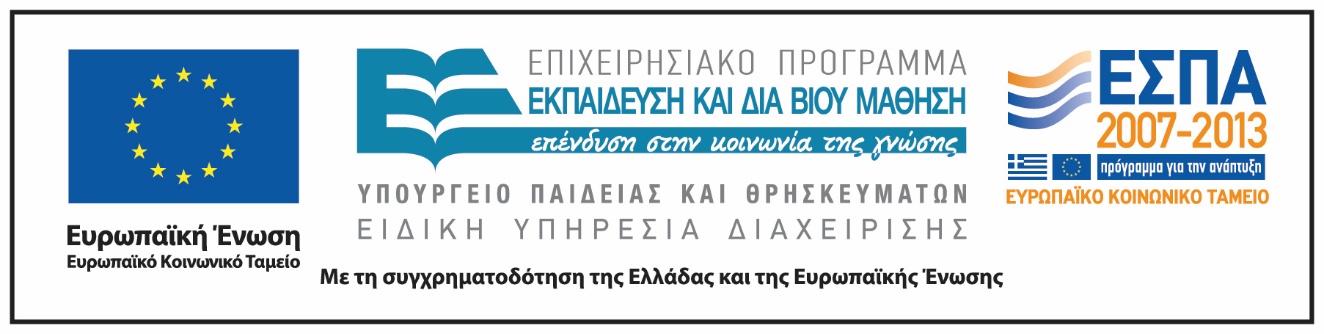 Σημειώματα
Σημείωμα Ιστορικού Εκδόσεων Έργου
Το παρόν έργο αποτελεί την έκδοση 1.0.
Σημείωμα Αναφοράς
Copyright Εθνικόν και Καποδιστριακόν Πανεπιστήμιον Αθηνών 2015. Γεώργιος Φίλιας. Γεώργιος Φίλιας. «Εορτολογία. Η Εορτή της Μεταμορφόσεως». Έκδοση: 1.0. Αθήνα 2015. Διαθέσιμο από τη δικτυακή διεύθυνση: http://opencourses.uoa.gr/courses/SOCTHEOL105.
Σημείωμα Αδειοδότησης
Το παρόν υλικό διατίθεται με τους όρους της άδειας χρήσης Creative Commons Αναφορά, Μη Εμπορική Χρήση Παρόμοια Διανομή 4.0 [1] ή μεταγενέστερη, Διεθνής Έκδοση.   Εξαιρούνται τα αυτοτελή έργα τρίτων π.χ. φωτογραφίες, διαγράμματα κ.λ.π.,  τα οποία εμπεριέχονται σε αυτό και τα οποία αναφέρονται μαζί με τους όρους χρήσης τους στο «Σημείωμα Χρήσης Έργων Τρίτων».
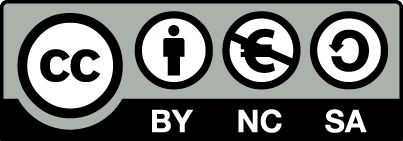 [1] http://creativecommons.org/licenses/by-nc-sa/4.0/ 

Ως Μη Εμπορική ορίζεται η χρήση:
που δεν περιλαμβάνει άμεσο ή έμμεσο οικονομικό όφελος από την χρήση του έργου, για το διανομέα του έργου και αδειοδόχο
που δεν περιλαμβάνει οικονομική συναλλαγή ως προϋπόθεση για τη χρήση ή πρόσβαση στο έργο
που δεν προσπορίζει στο διανομέα του έργου και αδειοδόχο έμμεσο οικονομικό όφελος (π.χ. διαφημίσεις) από την προβολή του έργου σε διαδικτυακό τόπο

Ο δικαιούχος μπορεί να παρέχει στον αδειοδόχο ξεχωριστή άδεια να χρησιμοποιεί το έργο για εμπορική χρήση, εφόσον αυτό του ζητηθεί.
Διατήρηση Σημειωμάτων
Οποιαδήποτε αναπαραγωγή ή διασκευή του υλικού θα πρέπει να συμπεριλαμβάνει:
το Σημείωμα Αναφοράς
το Σημείωμα Αδειοδότησης
τη δήλωση Διατήρησης Σημειωμάτων
το Σημείωμα Χρήσης Έργων Τρίτων (εφόσον υπάρχει)
μαζί με τους συνοδευόμενους υπερσυνδέσμους.